Top 10 Länder nach Anzahl neuer Fälle in den letzten 7 Tagen
30.835.922 Fälle 
957.790 Verstorbene (3,1%)
Quelle: ECDC, Stand: 20.09.2020
7-Tages-Inzidenz pro 100.000 Einwohner
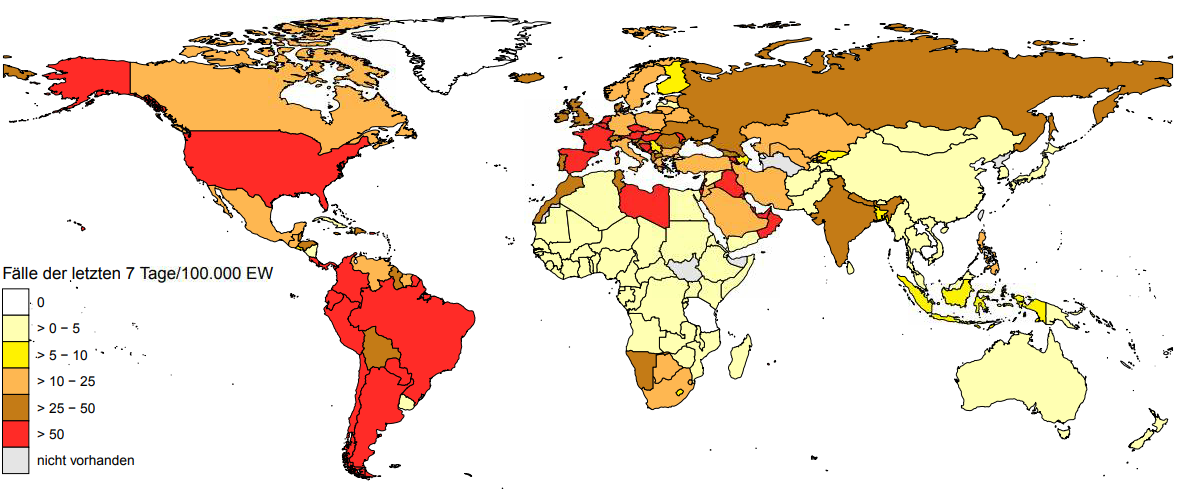 47 Länder/Territorien mit einer 7-Tages-Inzidenz > 50 Fälle / 100.000 Ew.
Europa (nicht EU/EWR/UK/CH)
Amerika
Afrika
Asien
Ozeanien
Quelle: ECDC, Stand: 20.09.2020
7-Tages-Inzidenz pro 100.000 Einwohner – EU/EWR/UK/CH
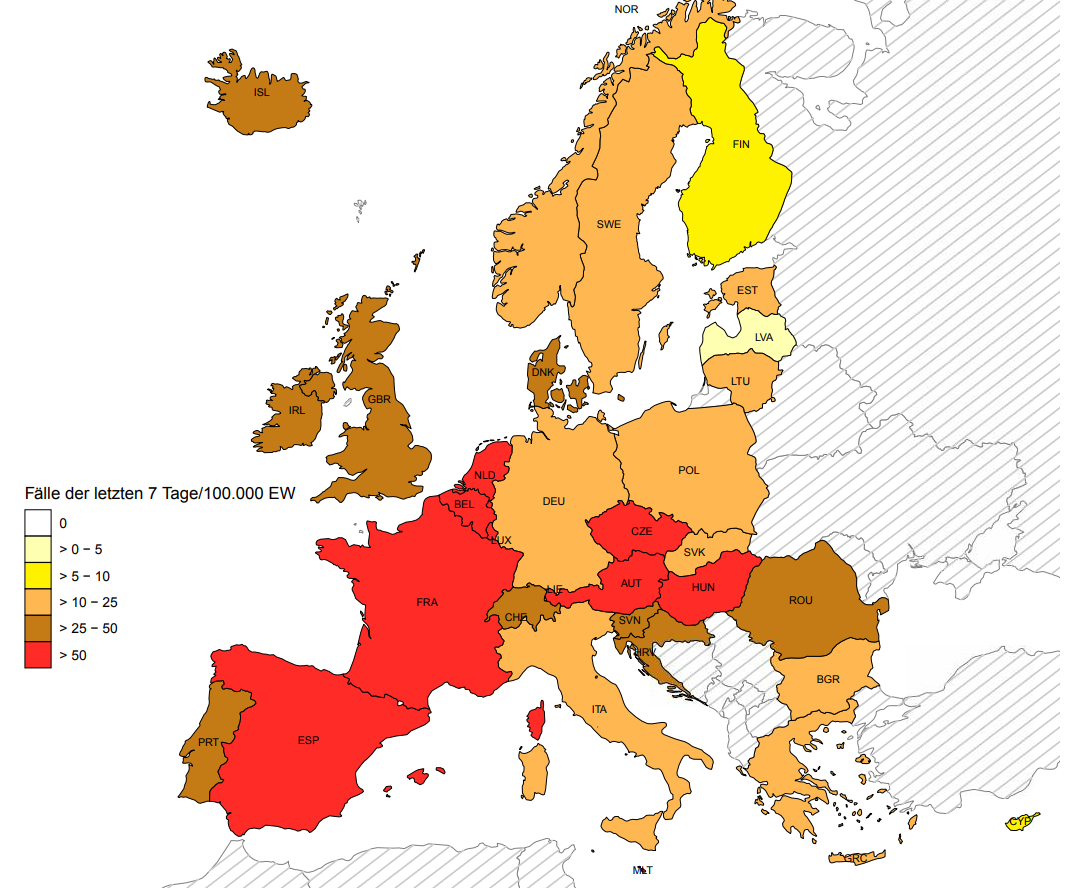 Europa (EU/EWR/UK/CH)
Quelle: ECDC, Stand: 20.09.2020
Subregionen in EU/EEA/UK und CH mit 7d-Inzidenz >50/100.000 Ew.
Seit dem letzten Bericht (Stand 18.09.) NEU auf der Liste
Quelle: WHO EURO, Stand: 20.09.2020
[Speaker Notes: Nicht mehr: Kroatien (Zadarska), Monaco (Monaco), Rumänien (Caraș-Severin, Suceava, Vaslui), Ungarn (Pest, Fejér)]
Hintergrund
7-Tages-Inzidenz pro 100.000 Einwohner, WHO EURO (Subnational)
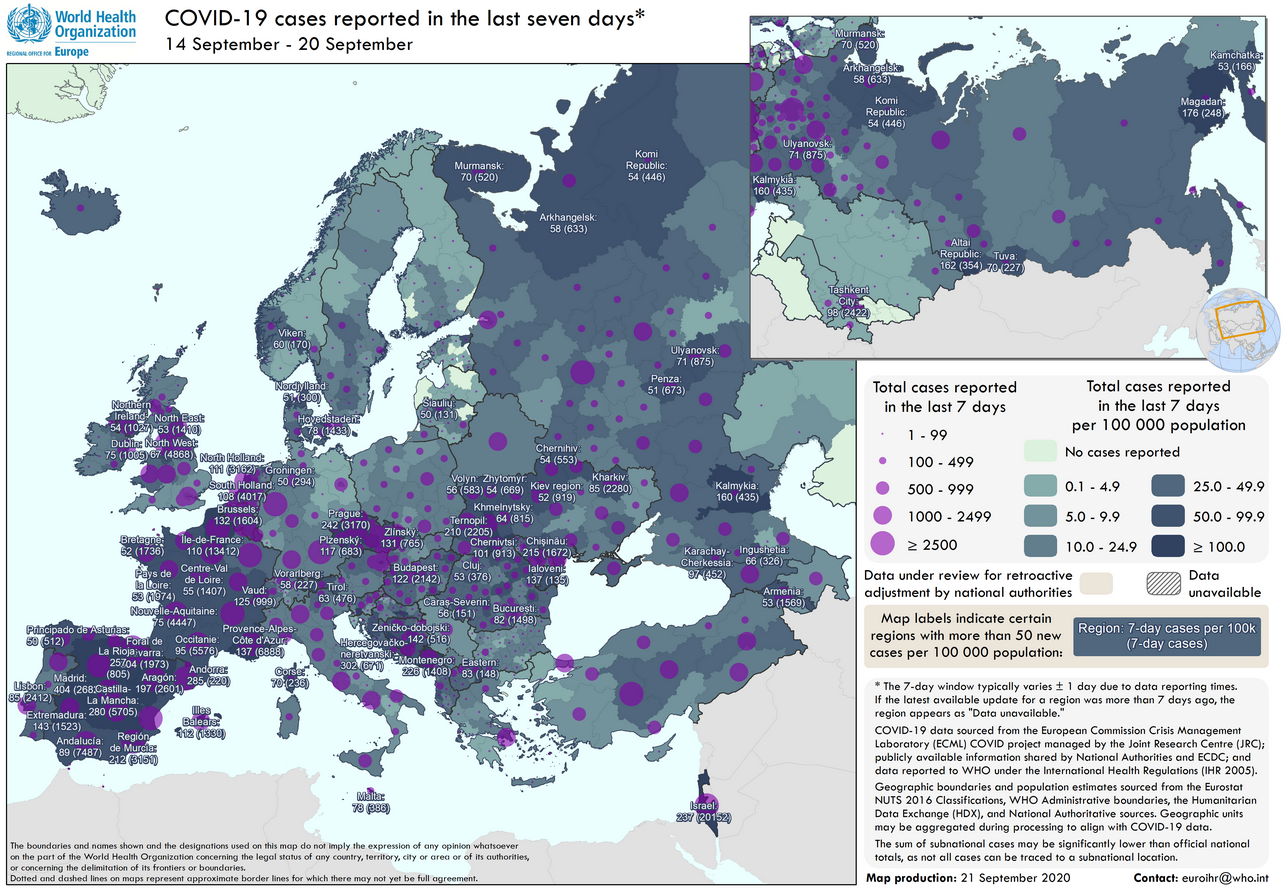 Quelle: WHO EURO, Stand: 21.09.2020
[Speaker Notes: https://who.maps.arcgis.com/apps/opsdashboard/index.html#/ead3c6475654481ca51c248d52ab9c61
https://www.who.int/about/regions/euro/en/]
Subregionen in der EU/EWR/UK-Region und Schweiz mit einer 7- Tages-Inzidenz  >50 pro 100.000 EW
Quelle: WHO EURO, Stand: 20.09.2020
[Speaker Notes: https://www.arcgis.com/home/item.html?id=54d73d4fd4d94a0c8a9651bc4cd59be0]
Subregionen in der EU/EWR/UK-Region und Schweiz mit einer 7- Tages-Inzidenz  >50 pro 100.000 EW
Quelle: WHO EURO, Stand: 20.09.2020
[Speaker Notes: https://www.arcgis.com/home/item.html?id=54d73d4fd4d94a0c8a9651bc4cd59be0]
Zusammenfassung der Europäischen Subregionen mit Inzidenz >50
Quelle: WHO EURO, Stand: 20.09.2020
[Speaker Notes: https://www.arcgis.com/home/item.html?id=54d73d4fd4d94a0c8a9651bc4cd59be0]
Zusammenfassung der Europäischen Subregionen mit Inzidenz >50
Quelle: WHO EURO, Stand: 20.09.2020
[Speaker Notes: https://www.arcgis.com/home/item.html?id=54d73d4fd4d94a0c8a9651bc4cd59be0]